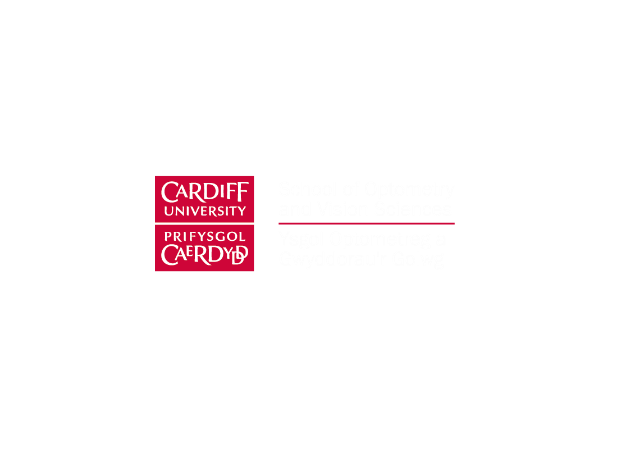 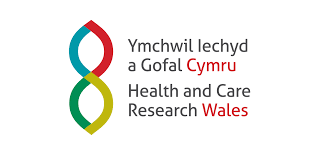 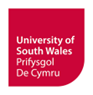 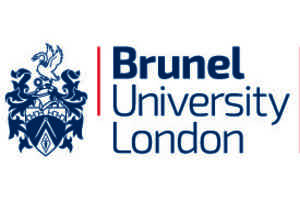 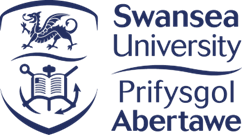 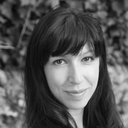 ASSIST study: research into support, including social prescribing, for older people with sight loss
Dr Jennifer Acton
Senior Lecturer
School of Optometry and Vision Sciences, Cardiff University
A preventative approach for Access to a Sustainable, whole System pathway for older people with vISion impairmenT (ASSIST)
Background
1.5M people over 65 years in the UK with vision impairment (VI)
Social services, third sector and health care support can help older people maintain independence and social connections, when VI requires major lifestyle adjustments
Welsh policy comprehensive: Social Service & Wellbeing Act (Wales) 2014 Code of Practice requires ‘sensory impairment rehabilitation’
But access and navigation of the support can sometimes be a problem 
Social prescribing “connecting people to community support to better manage their health and wellbeing”
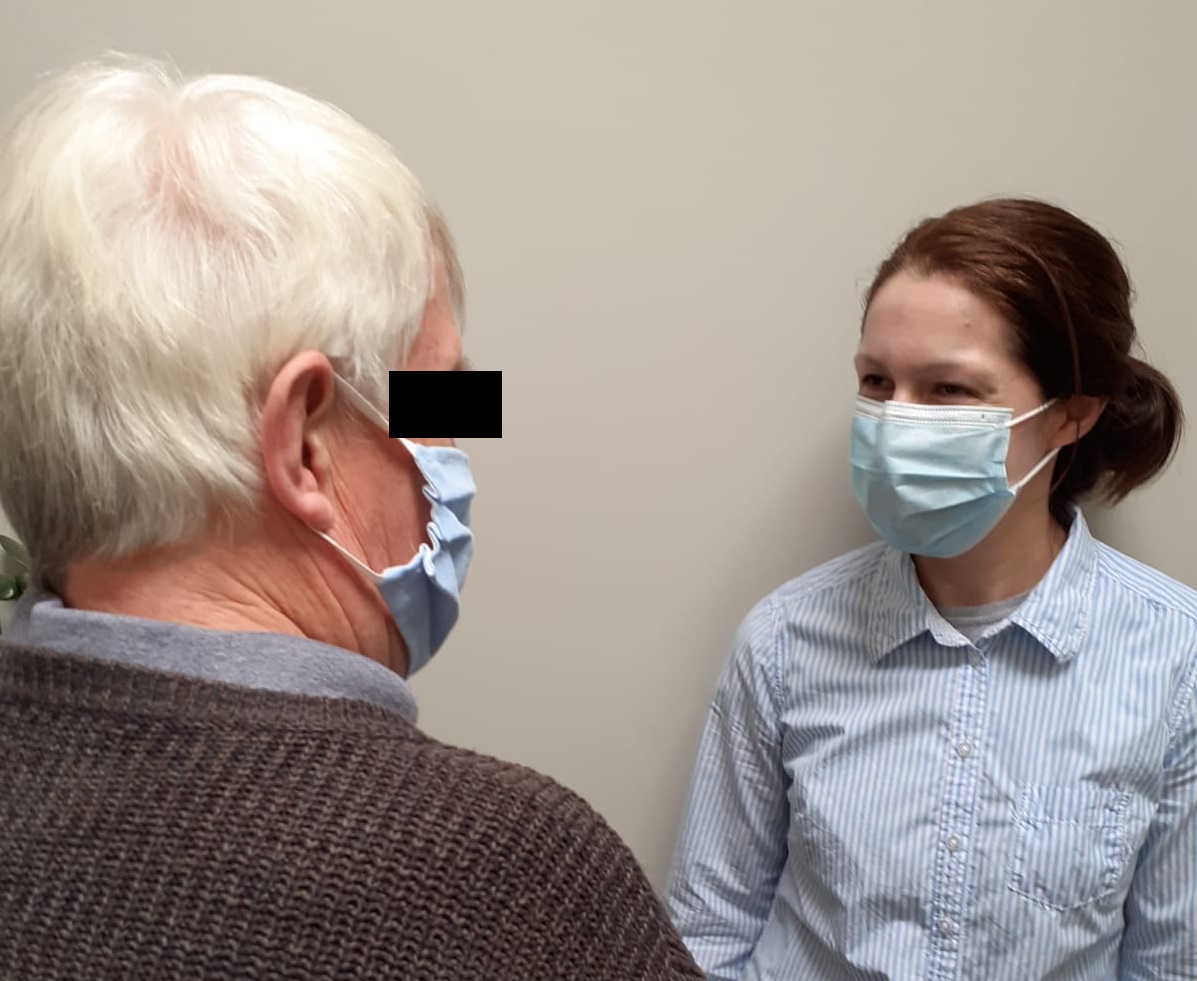 A preventative approach for Access to a Sustainable, whole System pathway for older people with vISion impairmenT (ASSIST)
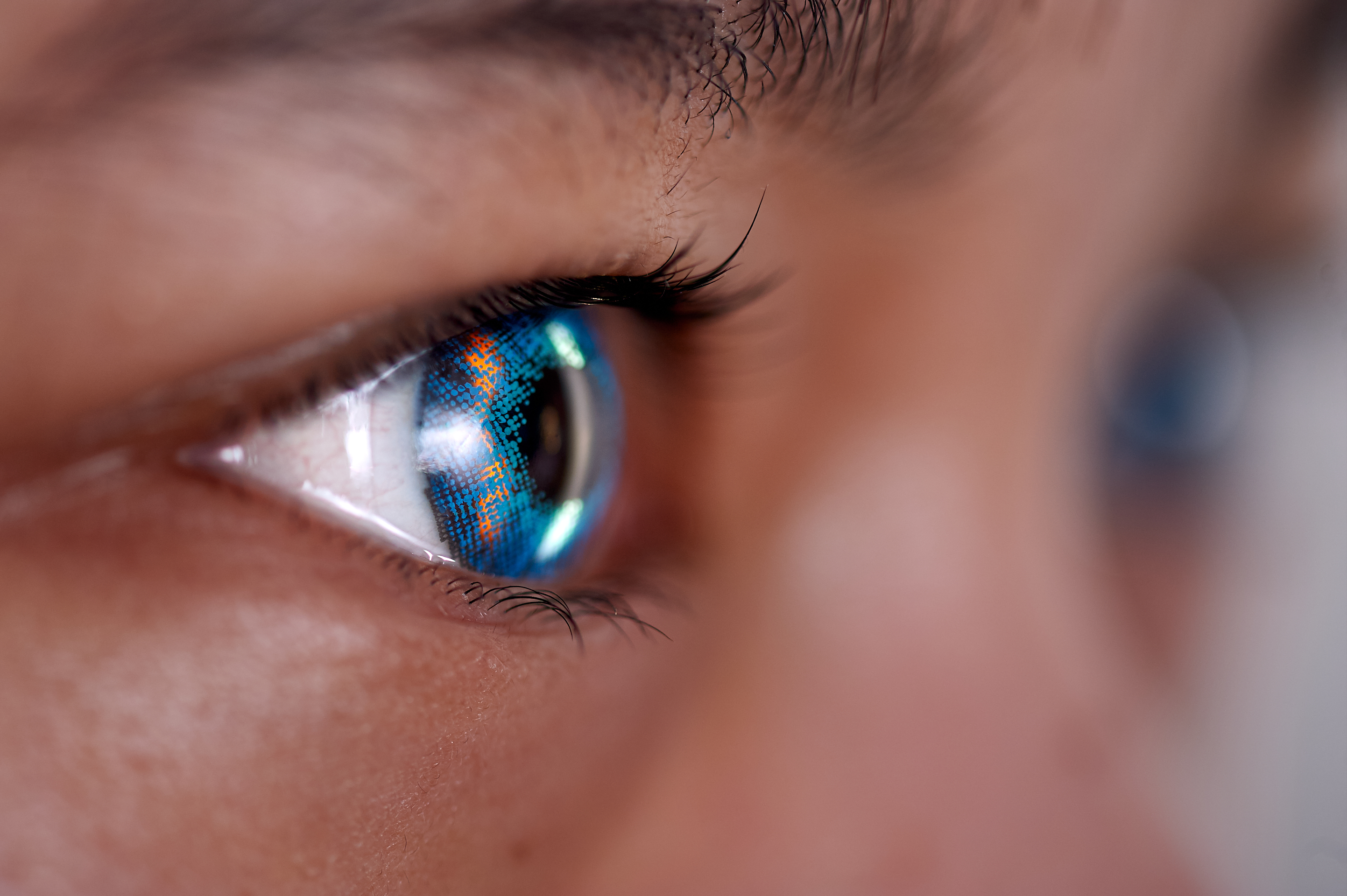 Aim: 
To look at the current provision of care and support for older people with VI in Wales. Identification of gaps, discontinuity in access and areas of best practice will allow improvement and sustainable ‘joined up’ solutions to be identified, with a focus on strengthening preventative approaches.
ASSIST: Research questions
Workstream 1: Literature reviews
Realist Cycle One
Rapid Realist Review
Health economic literature review
Realist Cycle Two
Survey (n=297)
Semi-structured interviews with people with VI
Workstream 3: Health Economic model development
Workstream 2: Qualitative exploration with stakeholders
Realist Cycle Three
Focus groups /Semi-structured interviews   with staff who support people with VI
Health economic modelling
Workstream 4: Integration of findings and dissemination
Triangulation
Preliminary results: survey
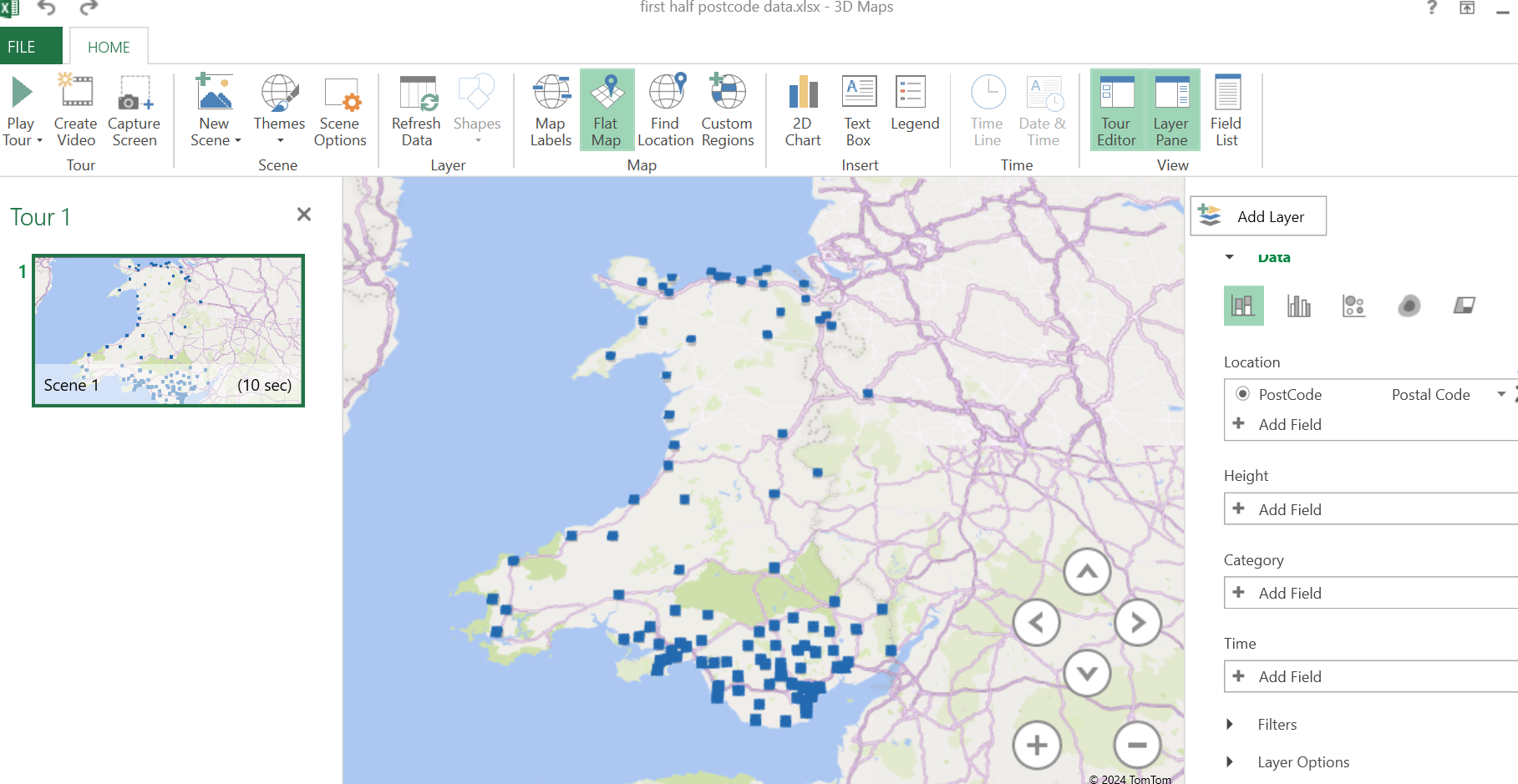 Preliminary results: survey
[Speaker Notes: Data labels]
Preliminary results: survey
Registration
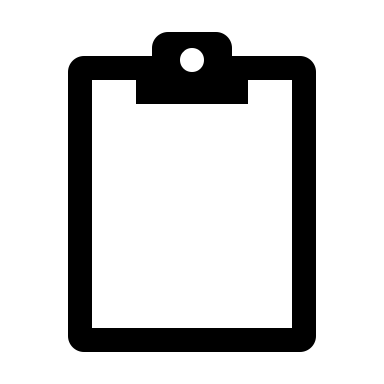 Preliminary results: survey
Assessment
Preliminary results: survey
n=291
% agreed
Preliminary results: survey
% who answered yes
Preliminary results: survey
Preliminary results: survey
Thinking of a time when you faced the biggest challenge with accessing services because of your sight loss, was it because of....
Addressing systemic inequalities
Access to services
Inhibitors
Enablers
Relationships
with Community Assets
with Professionals
Positive Care Trajectory
Developing a knowledge of the eye condition
with carers & family
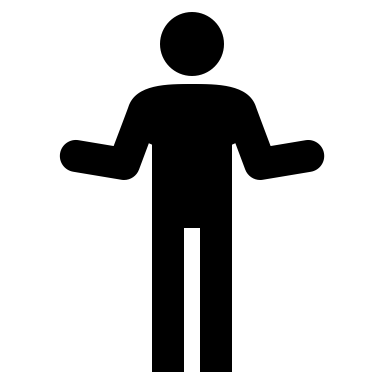 Readiness /acceptance for help
Older person with VI
Timeliness
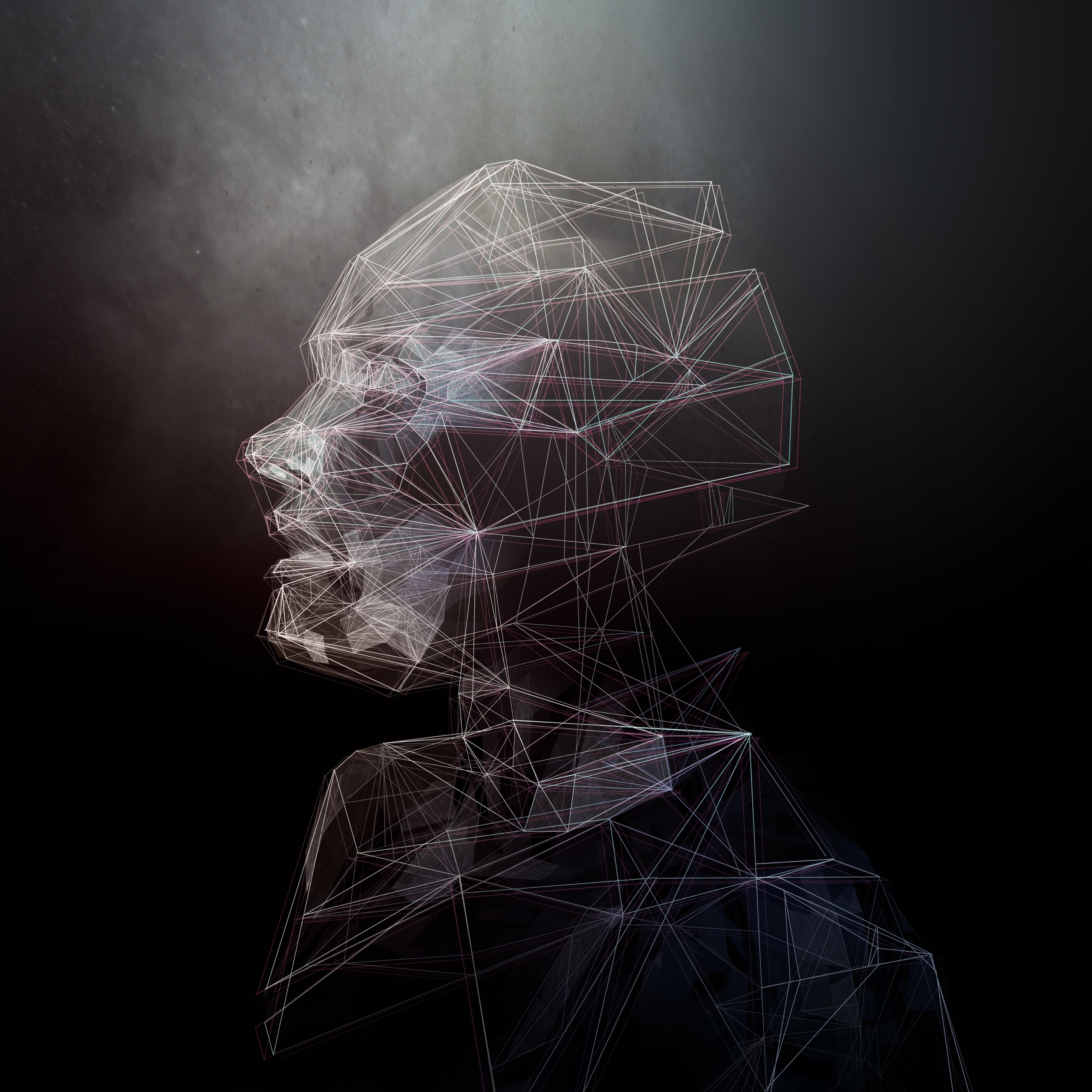 Ongoing work….
Analysis of qualitative interviews with older people with vision impairment and focus groups with staff who support this population
Health economic modelling
Integration of work streams
Integration of the data collected across work streams will be used to refine the draft programme theory
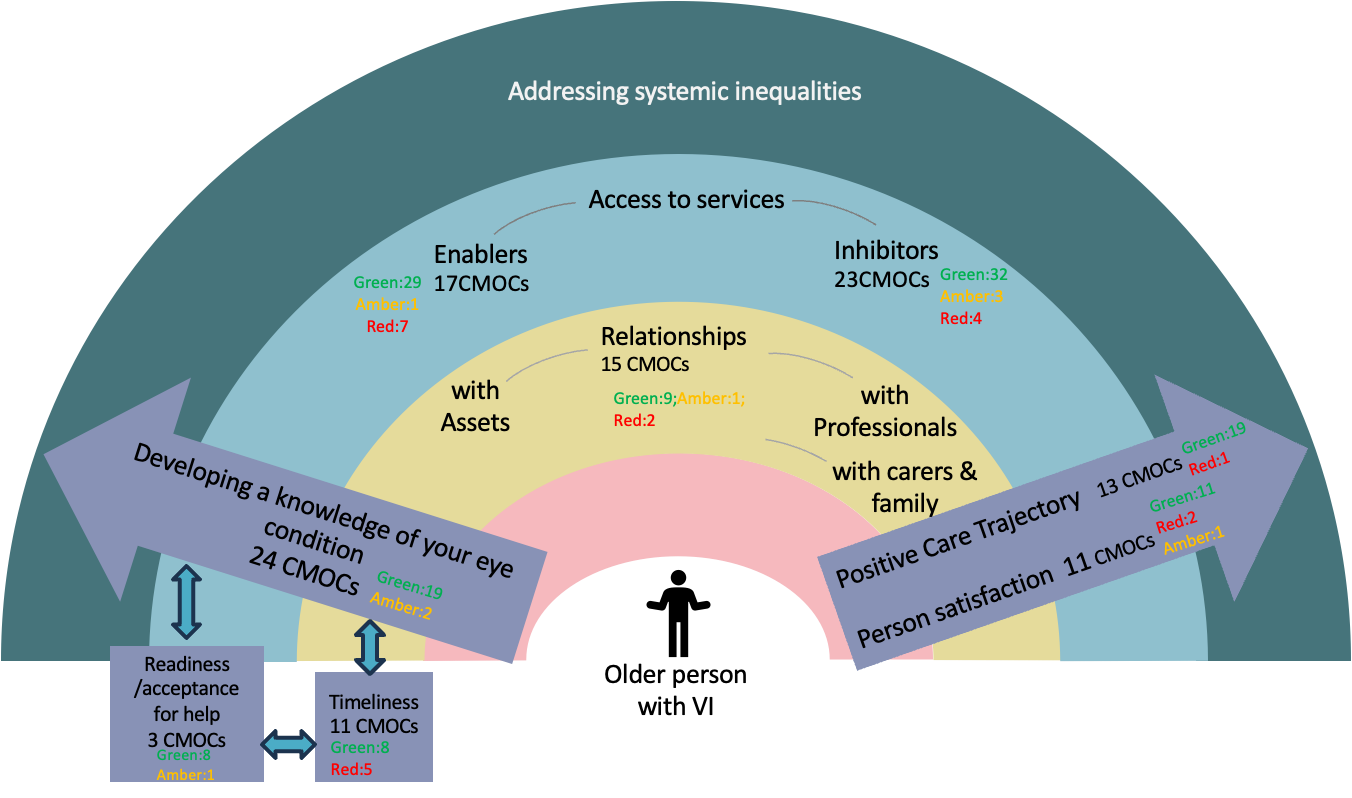 Acknowledgements
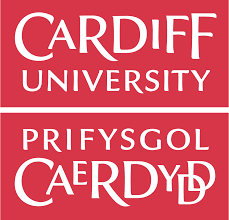 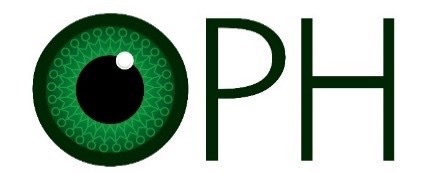 Ophthalmic Public Health Group, School of Optometry and Vision Sciences, Cardiff University
Dr Jennifer Acton
Prof Barbara Ryan
Prof Rachel North
Dr Anju Vaidya
Dr Pippa Anderson

University of South Wales
Prof Carolyn Wallace
Dr Mark Davies
Lisa Griffiths

Swansea University
Dr Mari Jones
Dr Esra Erdem

Brunel University
Prof Fiona Verity
Project Advisory Group
Dr Bablin Molik, Sight Cymru
Richard Bowers, Wales Council for the Blind
Ian Moran, Chair of The Welsh Rehabilitation Officers Forum
Rebecca Colclough, RNIB
Richard Harvey, Sight Life
Lowri Bartrum, Vision Support
John Dixon, RNIB
Gareth Williams, Optometrist
Alan Evans, Optometrist
Russell Ham, Optometrist
Dr Yannis Pappas, University of Bedfordshire
Prof Mary Lynch, Royal College of Surgeons in Ireland
Susan Hughes, lay member
Hilary Lester, lay member
Tubassum Munawar, lay member
Dr Sarah Wallace, USW

Recruitment support
Rebecca John, GOSW Clinical Lead
Mrs Rhianon Reynolds, ABUHB, Cardiff University
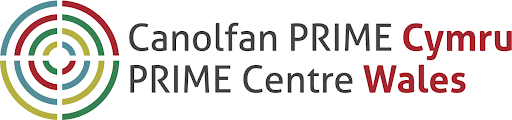 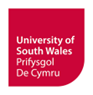 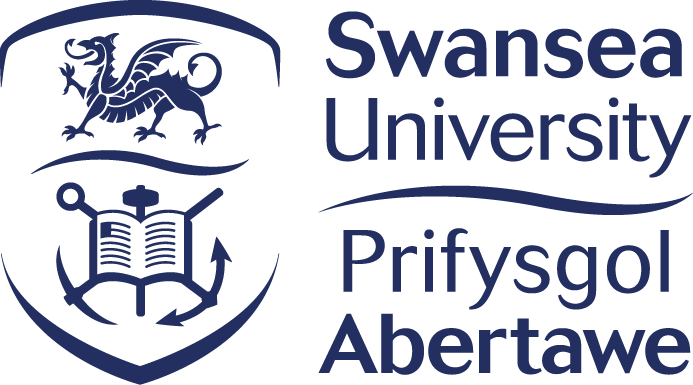 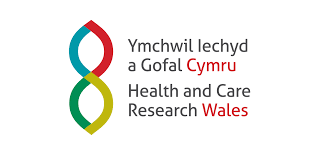 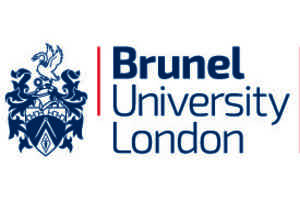 Dr Angharad Hobby
Dr Nik Sheen
Mrs Sharon Beatty